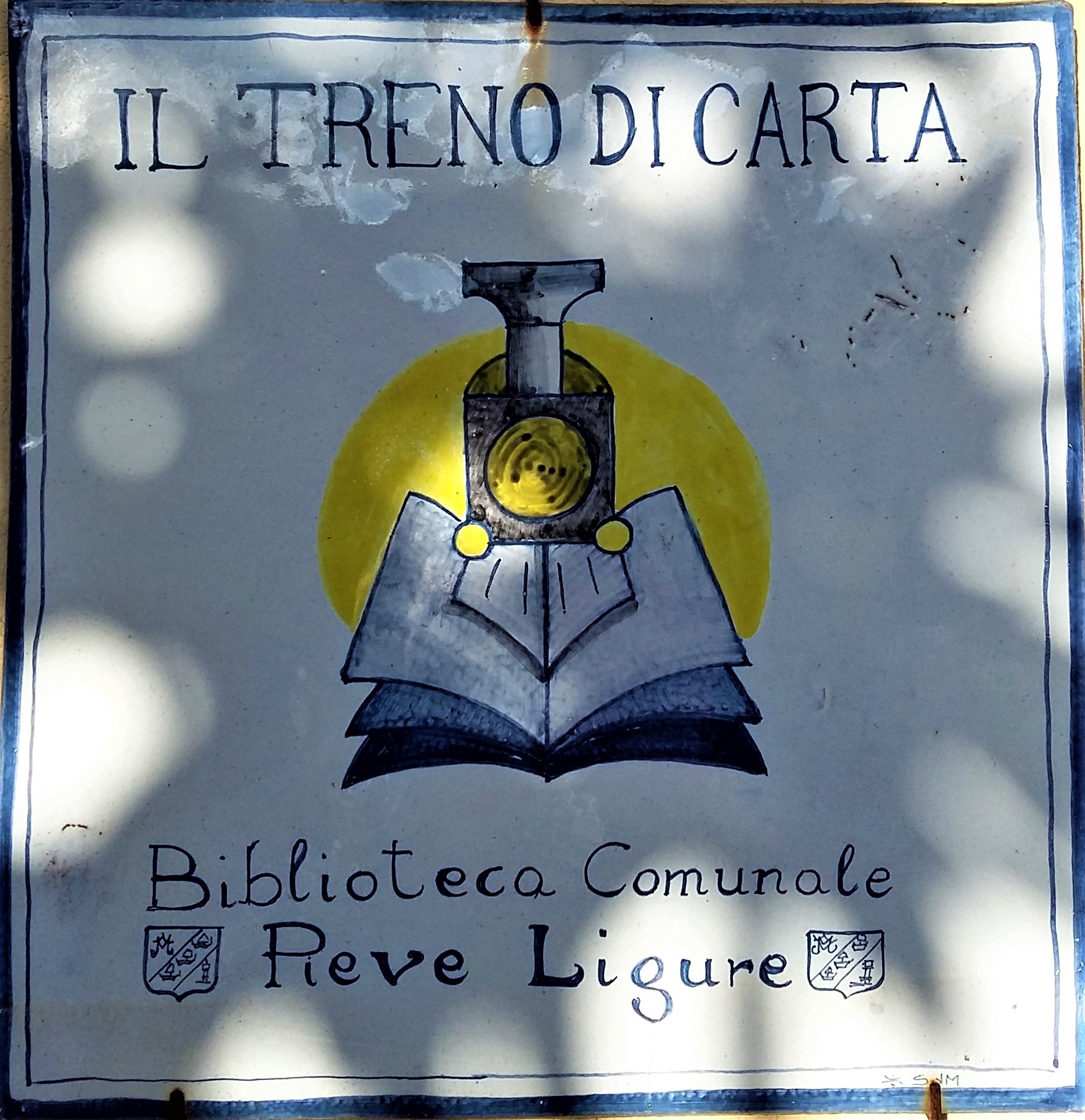 Saremo di nuovo aperti dal 17 Giugno prossimo, per ora solo il Mercoledì, dalle ore 9 alle 12. 
Maggiori informazioni sul sito del Comune di Pieve Ligure.

Vi aspettiamo!